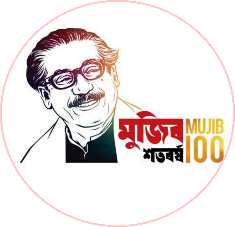 স্বাগতম
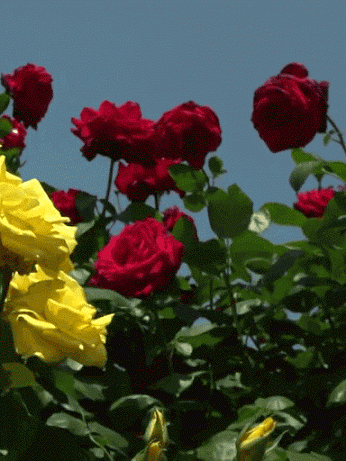 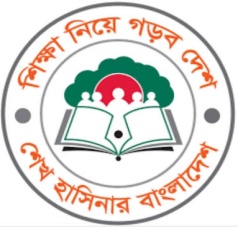 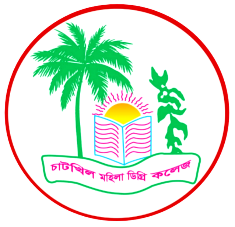 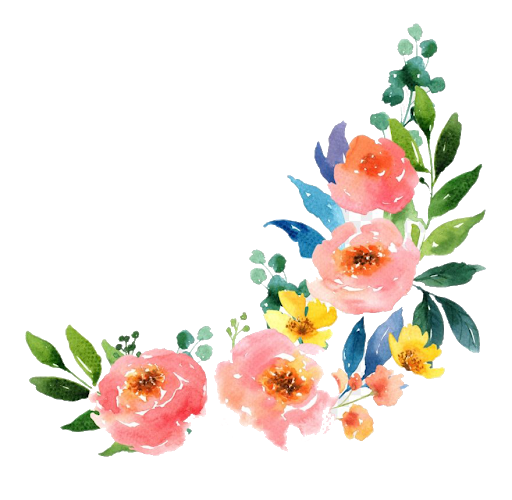 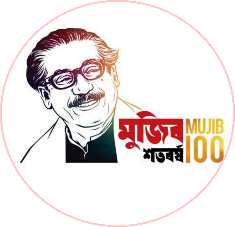 পরিচিতিঃ
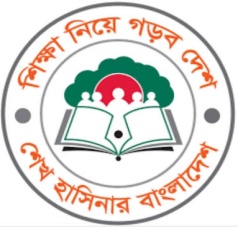 শিক্ষক পরিচিতিঃ
পাঠ পরিচিতিঃ
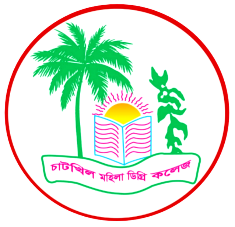 মোঃ আবুল কালাম (আজাদ)
প্রভাষক
ইসলামের ইতিহাস ও সংস্কৃতি
চাটখিল মহিলা ডিগ্রি কলেজ
চাটখিল, নোয়াখালী।
E-mail: azad.cu@gmail.com
শ্রেণিঃ  একাদশ
বিষয়ঃ ইসলামের ইতিহাস ও সংস্কৃতি (প্রথম পত্র)
অধ্যায়ঃ তৃতীয় (খোলাফায়ে রাশেদিন)
তারিখঃ 10/০১/২০২০
সময়ঃ 1 ঘণ্টা।
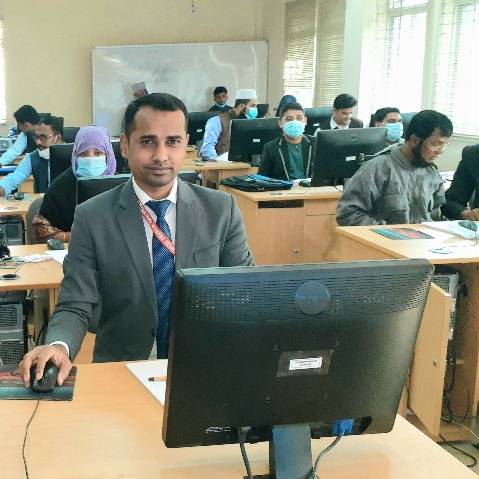 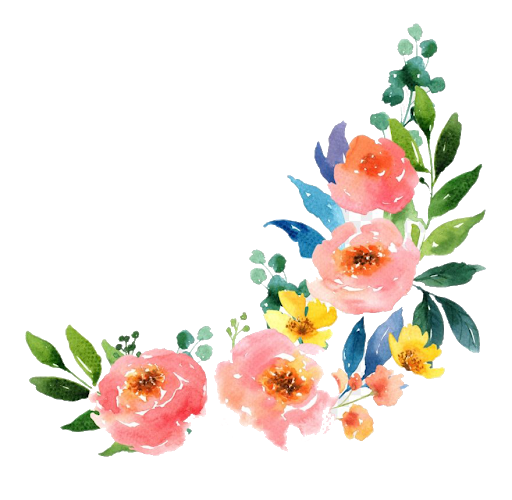 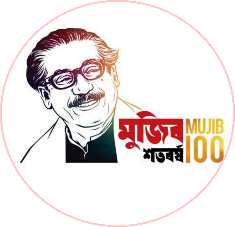 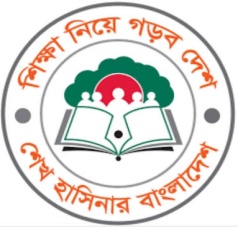 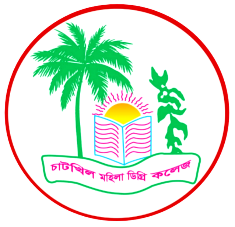 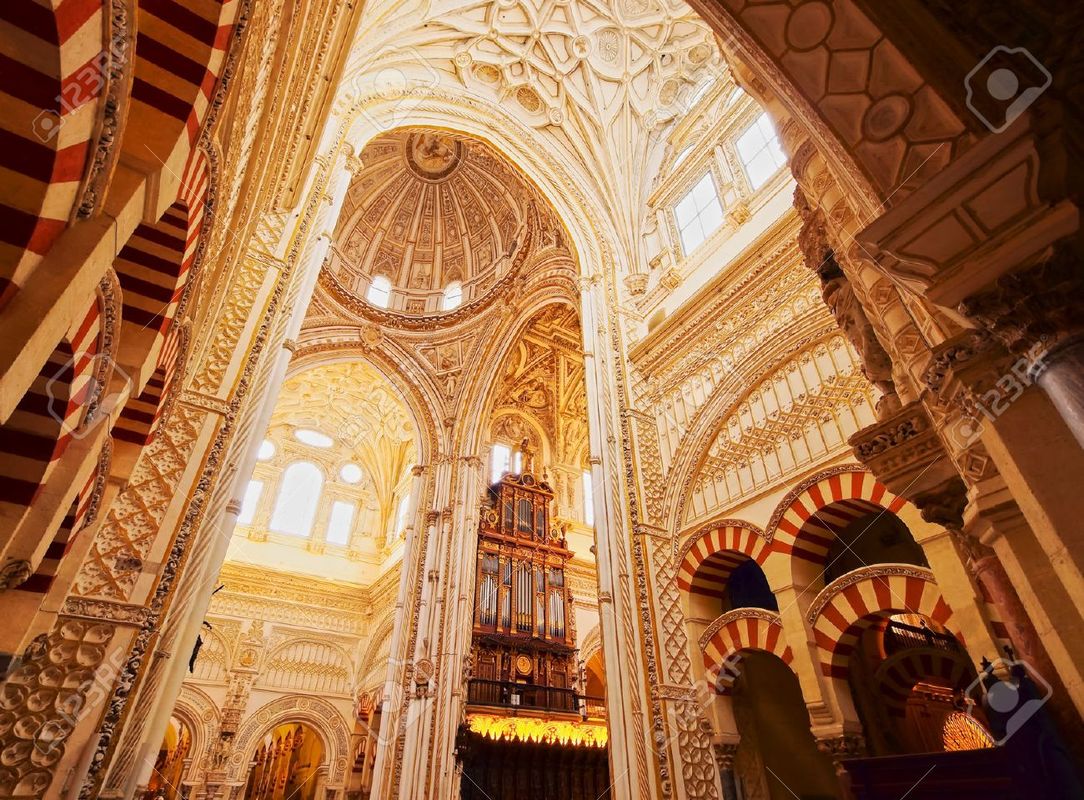 আজকের পাঠ শিরোনামঃ
হযরত ওসমান (রাঃ) এর চরিত্র ও কৃতিত্ব
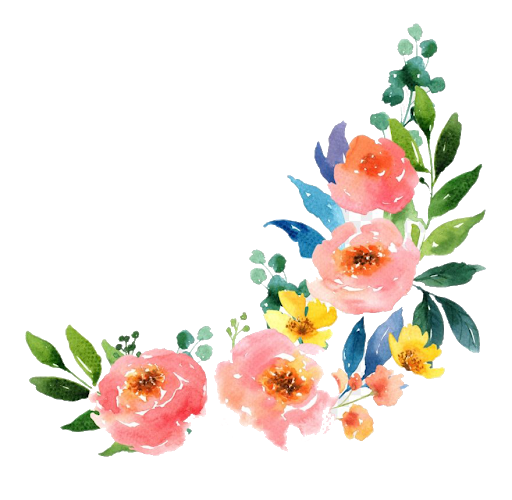 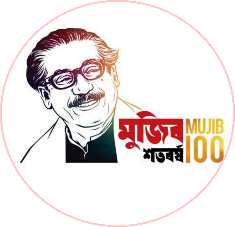 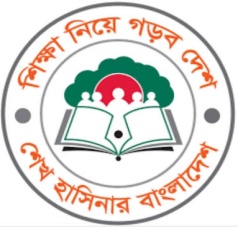 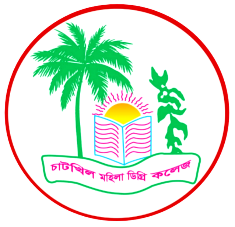 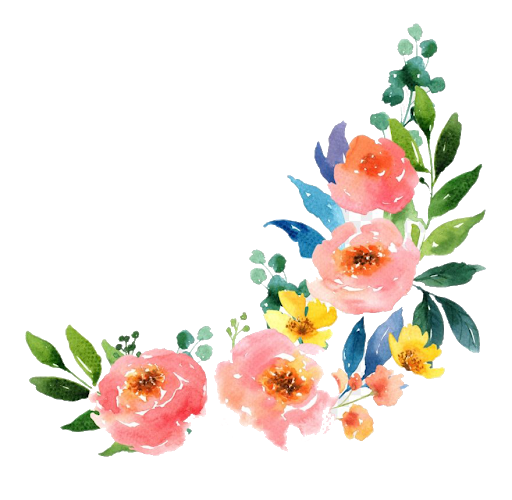 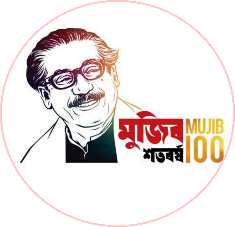 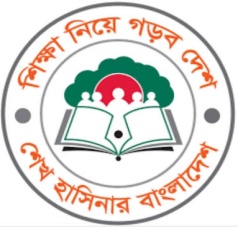 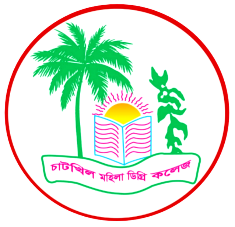 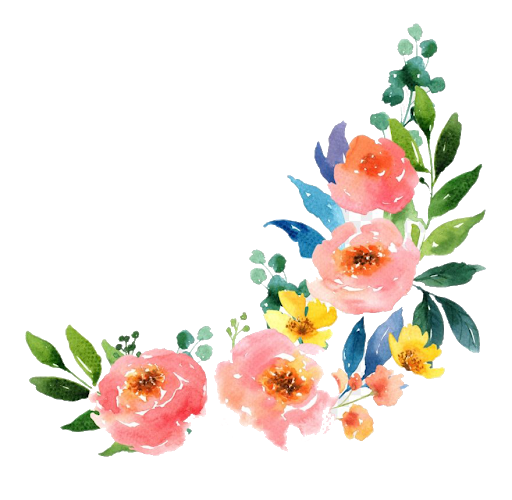 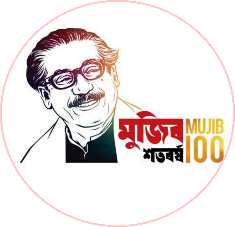 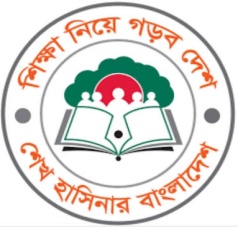 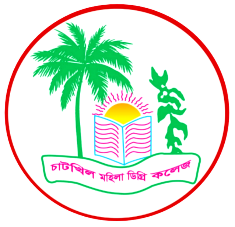 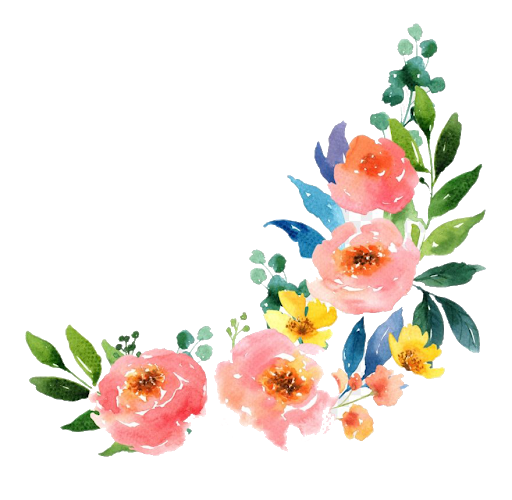 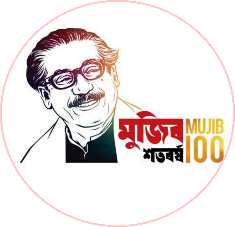 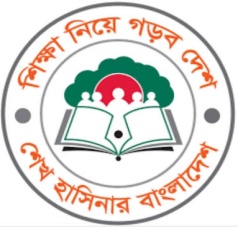 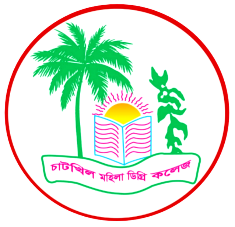 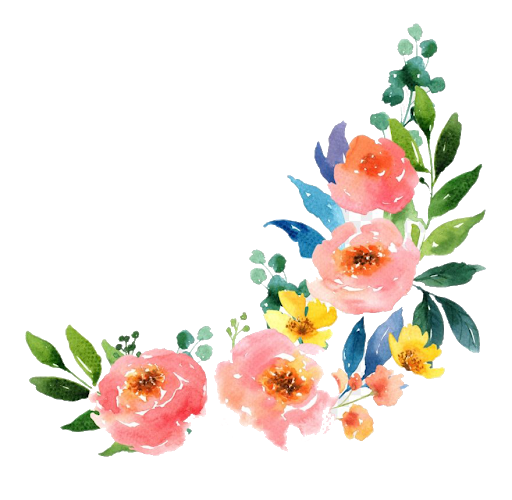 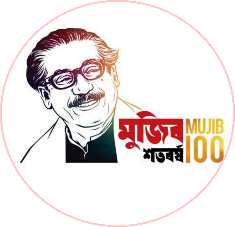 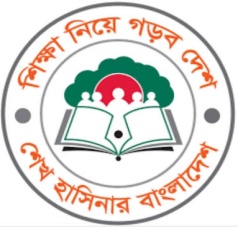 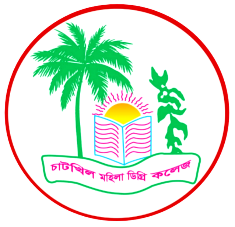 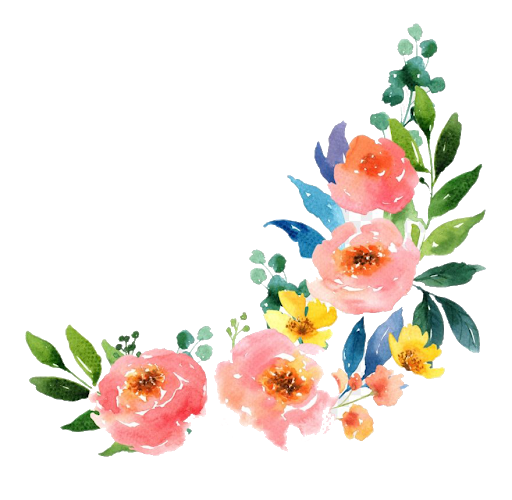 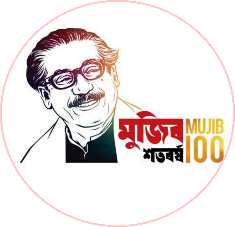 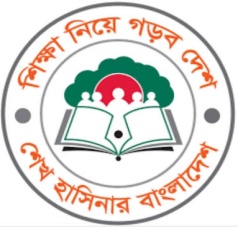 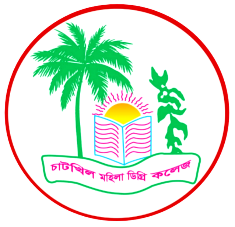 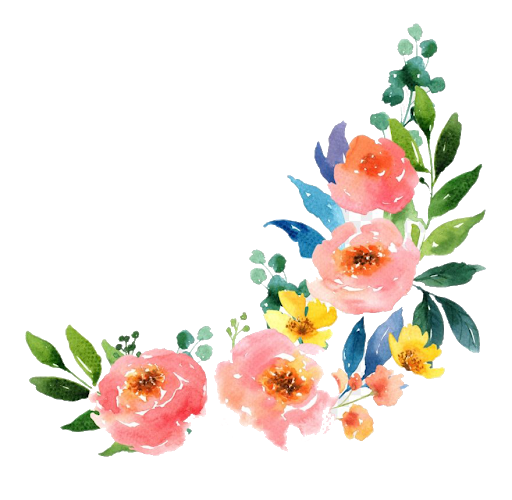 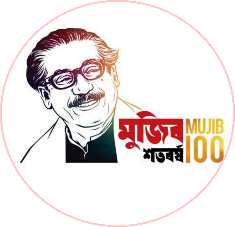 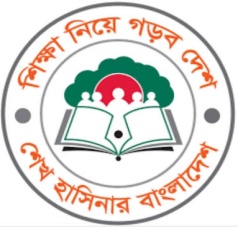 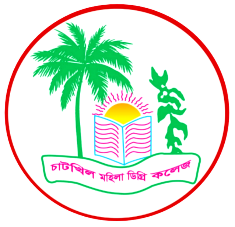 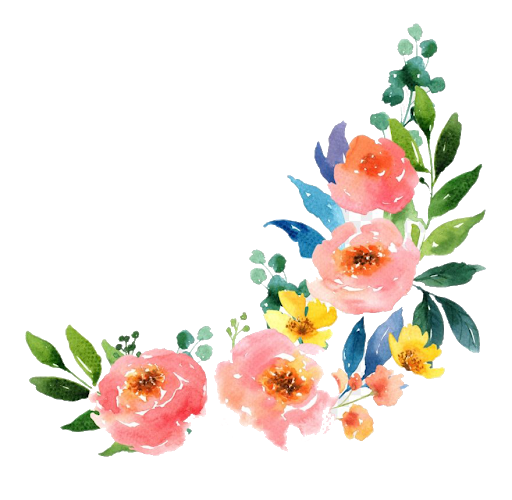 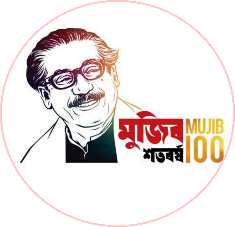 বাড়ির কাজঃ
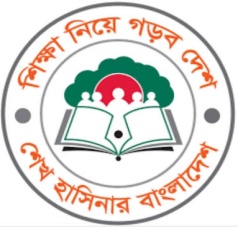 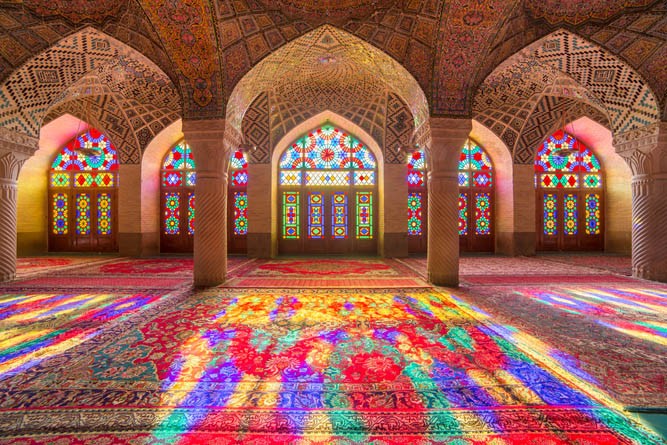 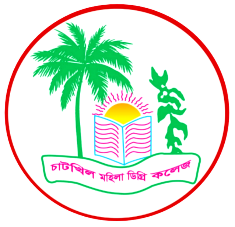 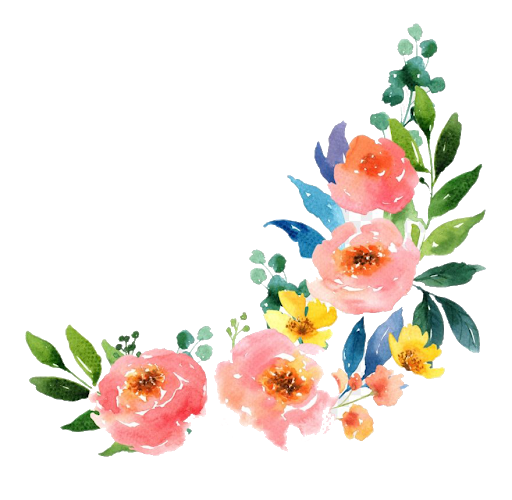 হযরত ওসমান (রাঃ) এর চরিত্র ও কৃতিত্বের মূল বিষয়গুলো লিখে নিয়ে আসবে।
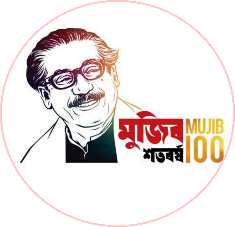 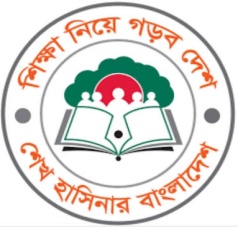 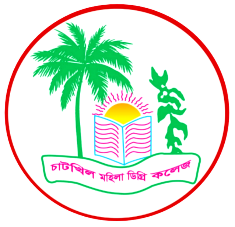 ধ ন্য বা দ
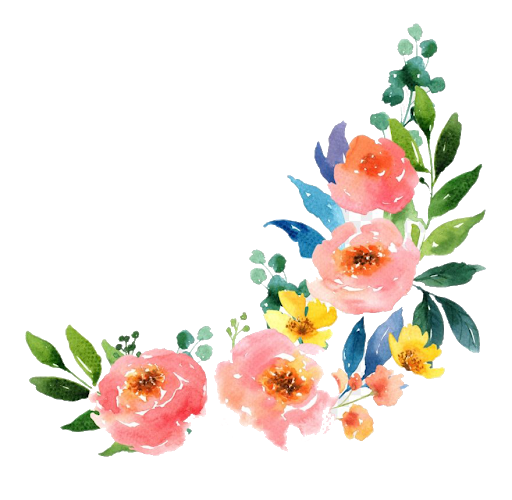